A Primary Care Compensation plan based on panel size – a five year update
Association of Departments of Family Medicine Webinar 
October 29, 2018
Presenters
2
Jennifer Lochner, MD
Medical Director, UW Health Belleville Family Medicine
Co-chair Primary Care Compensation Governance Group
Associate Professor of Family Medicine
Department of Family Medicine & Community Health
Sandy Kamnetz, MD
Vice Chair for Clinical Affairs 
Clinical Professor of Family Medicine
Department of Family Medicine & Community Health
Workshop Outline
3
Overview and UW Health story


Questions
20 minutes
5 minutes
Objectives
4
1. Recognize difficulties in measuring and aligning PCP’s work with compensation in the context of shifting incentives from volume-based to value-based care
2. Identify keys to success and pitfalls with a panel based as compared to RVU based compensation plan
The UW Health Enterprise
5
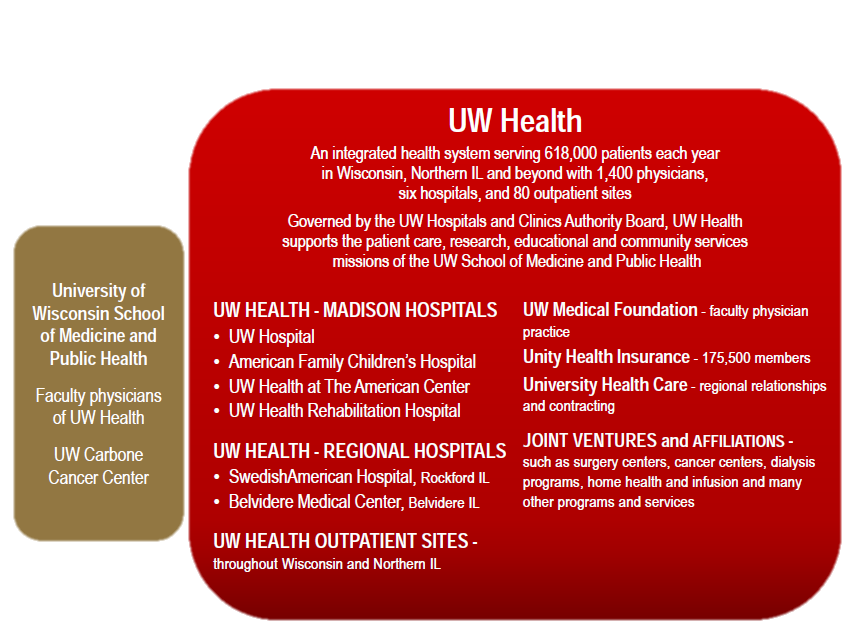 [Speaker Notes: ACO  Population management Unity Health Plan over 160,000 enrollees over 20 counties in SE WI]
UW Health Primary Care
6
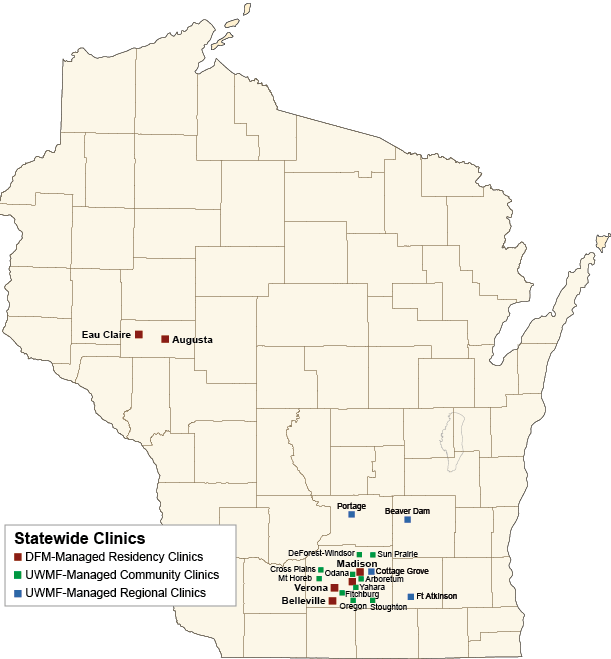 43 Primary Care Clinics in 32 locations

365 primary care clinicians

287,000 active patients medically homed at UW Health
[Speaker Notes: This includes GIM and peds
½ are family medicine homed]
Primary Care Clinical Job Description
7
Maintain a weighted panel size of 1,800-2,200 
Disease registries 
Preventative health care
Population Management
40-50 hours total office time 
30-32 minimum patient contact hours per week
Physical presence in clinic from 8:00-5:00
Clinical Care
Clinic-level quality improvement projects
Work in teams with Advanced Practice Provider
[Speaker Notes: Weighting was .55 the 22 year old male with insurance to the 2.22 45 year old female with medicare.  Weighting was a 5 year process and defined by early 2012.. 3 FTE of physicians to 1.0 FTE of APP]
Compensation Plan Evolution
8
Compensation based on individual RVU’s
Physician in control of own salary
Original Compensation Plan (100% RVU)
Compensation based on both clinic and individual level metrics (panel size, RVUs, quality metrics)
New Primary Care Compensation Plan
[Speaker Notes: Michelle]
Details of UW Primary Care Plan
9
Compensation pool = Benchmark salary/1800 target panel size ($133.27 per patient for 2019) x panel size at the site (or group of sites)
 
=
Details of UW Primary Care Plan
10
All medically homed patients at a single clinic site or several sites pooled
C = Community
R = Residency
Residency Faculty Clinical Compensation
Community Faculty Clinical Compensation
National benchmark
family medicine salary
Target panel size
Total panel size for all residency clinics
National benchmark
family medicine salary
Target panel size
Individual clinic panel size
×
×
Residency Compensation Pool 

= $3,911,111
Community Compensation Pool 

= $855,556
32,000 patients across 4 clinics
7,000 patients at clinic
$220,000
1,800 patients
$220,000
1,800 patients
80% panel-based 
compensation 


Individual clinical FTE* 
Total clinical FTE for 
all residency faculty
20% RVU-based compensation

Individual RVU productivity
Total RVU productivity for all residency faculty
Total clinical compensation for residency physician with 0.6 clinical FTE 

= $133,629
Total compensation for community physician with 1.0 FTE and a panel size of 2,000 patients 

= $217,284
50% panel-based 
compensation 

Individual panel size
Total panel size at clinic
50% RVU-based compensation

Individual RVU productivity
Total RVU productivity at clinic
0.5 FTE patient care +
0.1 FTE precepting
18 FTE 
across 4 clinics
×
80% of compensation pool
3,000 personal RVUs
80,000 RVUs across 4 clinics
× 
20% of compensation pool
2,000 patients
7,000 patients
 at clinic
× 
50% of compensation pool
4,000 personal RVUs
18,000 RVUs
 at  clinic
×
50% of compensation pool
[Speaker Notes: FTE=Full-Time Equivalent; RVU=Relative Value Unit
* Individual clinical FTE is composed of direct patient care and resident precepting, and was defined as 27 hours in clinic each week and 13 hours providing non face-to-face care.]
Additional details of UW Primary Care Compensation Plan
12
5% of clinical comp is at risk if clinical job description is not met
Meeting attendance
Chart completion
Participation in QI projects, teaching
Physicians can receive a 5% incentive bonus for meeting defined quality metrics
Preventive care (e.g. breast cancer screening, vaccines)
Chronic disease management (e.g. hypertension)
Patient satisfaction (Press Ganey survey)
Panel Weighting System - 2013
13
Derived from 3 years of historical UW Health utilization data at PCP sites
Age
Insurance Type
Gender
Weightings range from 0.53 - 2.22
Normalized Peds, FM, GIM
Panels reflect office visit work done per patient
Successes
Physicians report improved satisfaction with amount and methodology of compensation, appreciate getting off of the “RVU” treadmill
Areas that have been changed over time
Panel weighting – of huge import when the weighted panel size is the key driver of compensation – goal is to weight based on predicted work in the PC office
Reassess our weighting every year, 1 year look-back
Accurate counting of the youngest age groups
Including non face to face encounters when counting the “work” of primary care – increasing phone and electronic messaging
Using RVU’s instead of # of office visits
UW Health Keys to Success
16
Departmental keys to success
An active Primary Care Compensation Governance Group with senior and junior representation from all three primary care departments 
Each department was given some autonomy within the overall framework to craft a plan meeting its needs
Keys to Successful Transition
18
Administration
Clinicians
Stakeholder buy in
Align work with compensation, recruitment, quality, access
Design based on your goals
Set a clear time frame
Make measures meaningful and transparent
High quality data analytics team
Implementation Lessons
19
Need for institutional support
Need to continue to show value to the organization
Need to decide whether to align with Primary Care Specialties
Need to over-communicate at all levels
Organizational level issues
[Speaker Notes: Passion needs to be there]
Implementation Lessons
20
Financial winners and losers in any new plan
Build measurement tools to help enforce minimum clinical standards and to report quality data
Division level issues
Unintended Consequences of New Comp Plan
21
Revert to meeting minimum job standards 
Increased policing with regard to meeting minimum standards
Decreased patient visits and RVU’s are difficult to explain in light of increased cost of comp plan
Change in roles of clinic staff/staffing models
Difficult to justify levels with decreased patient visits
Need to modify roles as part of team approach
[Speaker Notes: How will your organization respond.  Checking hours.]
Ongoing Issues
22
Changing national landscape
Refining how to measure work
Panel size, RVUs, Template hours, Quality?
Being available in clinic is important with focus on managing patient panels and team care
Previous culture of individual flexibility in RVU model has changed
Each doc in the clinic impacts the salary of the other docs in the clinic
Changing culture of physicians to team-based care
[Speaker Notes: MA, RN roles being elevated.  Cultural change.  We are continueing to study it. Primary care through UW Health became the golden children, We have higher physician expectations and with that accountablity.]
23
Questions?
?
?
?
?
?
?
?
?
?
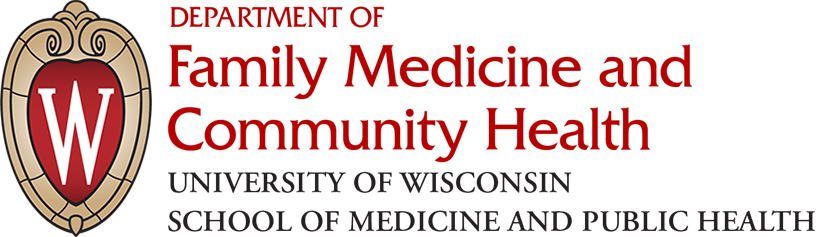 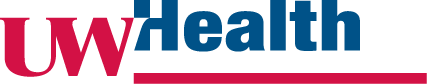 [Speaker Notes: What is your current clinical comp plan? 
How do you measure work?
Population based component
RVU’s
Ensuring work equity
How do you measure quality?
Could you integrate or adapt any of UW’s plan in your own setting?
Implementation successes or failures
Consequences of moving away from production based (RVU) comp
Physician culture change
Compensation
Population Health Care]
References
Kamnetz S, Trowbridge E, Lochner J, Koslov S, Pandhi N. A simple framework for weighting panels across primary care disciplines: findings from a large US. multidisciplinary group practice. Quality Management in Healthcare. 2018;27(4):185-190.

Lochner J, Trowbridge E, Kamnetz S, Pandhi, N.  Family physician clinical compensation in an academic environment: moving away from the relative value unit.  Fam Med 2016;48(6):459-466.
25
Thank You!
Contact Information:

Jennifer Lochner
jennifer.lochner@fammed.wisc.edu
608-424-3384

Sandy Kamnetz
sandra.kamnetz@uwmf.wisc.edu
608-262-3171